УПРАВЛЕНИЕ ФЕДЕРАЛЬНОЙ АНТИМОНОПОЛЬНОЙ СЛУЖБЫ ПО КАЛИНИНГРАДСКОЙ ОБЛАСТИ

Результаты работы по контролю в сфере государственных/муниципальных закупок во II квартале 2018 года


Заместитель руководителя Калининградского 
УФАС России Шестакова И.С.
22 июня 2018 года
Направления работы
Основные направления работы отдела контроля органов власти, закупок и рекламы:
контроль за соблюдением требований законодательства о контрактной системе, 
контроль за соблюдением законодательства о рекламе,
контроль за соблюдением антимонопольного законодательства  (ст. 15, 16, 17, 17.1, 18, 19-21 Федерального закона от 26.07.2006 N 135-ФЗ "О защите конкуренции"),
рассмотрение жалоб в порядке статьи 18.1 Федерального закона от 26.07.2006 N 135-ФЗ "О защите конкуренции" (процедуры в сфере строительства; действия организаторов торгов, комиссий при организации и проведении торгов, в случае, когда проведение торгов является обязательным в соответствии с законодательством РФ)
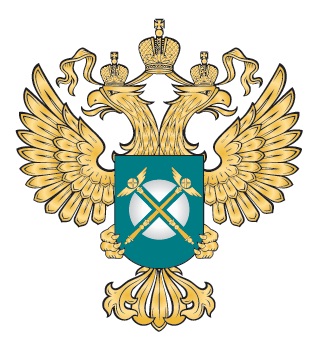 2
2
РАССМОТРЕНИЕ ЖАЛОБ  О НАРУШЕНИИ ЗАКОНА О КОНТРАКТНОЙ СИСТЕМЕ
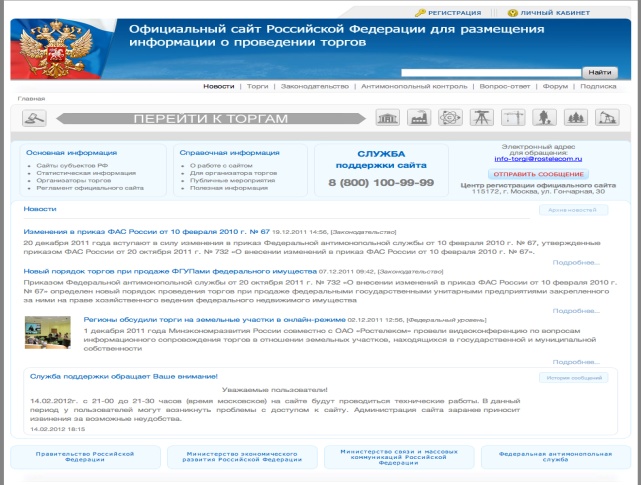 3
РАССМОТРЕНИЕ  ЖАЛОБ О НАРУШЕНИИ ЗАКОНА О КОНТРАКТНОЙ СИСТЕМЕ  в 2017 и 2018 гг
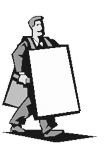 5
Проведение внеплановых проверок
6
Закупки
Калининградское УФАС России не рассматривает жалобы в сфере государственного оборонного заказа, жалобы на действия операторов электронных площадок, жалобы на проведение закупок, НМЦК которых более 1 млрд. руб. Рассмотрение жалобы не осуществляется в отношении результатов оценки заявок на участие в конкурсе, в запросе предложений, окончательных предложений в соответствии с указанными в пунктах 3 и 4 части 1 статьи 32 ФЗ-44 критериями оценки (качественные, функциональные и экологические характеристики объекта закупки; квалификация участника)

Резолютивная часть решения по 44-ФЗ оглашается в день принятия, решение с мотивировочной и резолютивной частью выдаются на руки спорящим сторонам в течение 8 дней (5 дней – принятие решения + 3 дня –изготовление решения и размещение в ЕИС).
Контрольный орган в сфере закупок вправе приостановить определение поставщика (подрядчика, исполнителя) в части заключения контракта до рассмотрения жалобы по существу.
Решение может быть обжаловано в течение 3 месяцев.
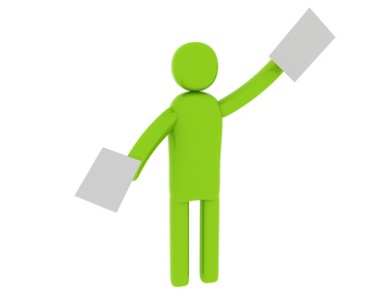 6
Основания возврата жалоб
1) жалоба не соответствует требованиям, установленным статьей 105 ФЗ-44 (жалоба не содержит сведения, предусмотренные ч.8 ст. 105);
2) жалоба не подписана или жалоба подписана лицом, полномочия которого не подтверждены документами;
3) жалоба подана по истечении срока, предусмотренного статьей 105 ФЗ-44 (обжалование действий, связанных с заключением контракта, допускается не позднее даты заключения контракта; сроки подачи жалобы установлены частями 3 и 4 статьи105); по истечении указанных сроков обжалование только осуществляется только в судебном порядке
4) по жалобе на те же действия (бездействие) принято решение суда или контрольного органа в сфере закупок.
Решение о возвращении жалобы может быть обжаловано в судебном порядке.
7
Изменения ФЗ-44, вступающие в силу с 01.07.2018 года
Федеральным законом № 504-ФЗ от 31.12.2017 "О внесении изменений в Федеральный закон О контрактной системе в сфере закупок товаров, работ, услуг для обеспечения государственных и муниципальных нужд» внесены изменения в ФЗ-44, которые  вступают в силу поэтапно. Ряд его положений уже действует с января 2018 года, а также с 01.06.2018, другие вступят в силу с 01.01.2019 г. Большой блок значительных изменений вступает в силу с 01.07.2018 г.
8
Изменения ФЗ-44, вступающие в силу с 01.07.2018 года
Что необходимо учесть с 1 июля 2018 года.

Много изменений в ФЗ-44 связаны с расширением электронных процедур. Помимо аукционов электронными станут конкурсы, запросы котировок и запросы предложений. 

С 1 июля 2018 заказчики вправе проводить электронные процедуры вместо бумажных конкурсов, запросов котировок и запросов предложений.

С 1 января 2019 году заказчики будут обязаны это делать, а от бумажных процедур придется отказаться.
9
Изменения ФЗ-44, вступающие в силу с 01.07.2018 года
Новые требования к заявке на участие в аукционе
Теперь первая часть заявки должна содержать:
		1. Согласие на поставку, выполнение работ, оказание услуг (такое согласие будет формироваться на ЭТП);
		2. Наименование страны производства товара, его конкретные показатели, товарный знак (если осуществляется закупка товара или работ/услуг для осуществления которых используется товар).

Вторая часть заявки должна содержать документы, предусмотренные подзаконными актами, принятыми в рамках статьи 14 ФЗ-44 закона. В случае отсутствия подтверждающих страну происхождения документов заявка признается содержащей предложения товара из иностранных государств.
10
Изменения ФЗ-44, вступающие в силу с 01.07.2018 года
Установлено новое требование к участникам закупки 
Часть 1 статьи  31 «Требования к участникам закупки» дополнена пунктом 11 следующего содержания:
"11) отсутствие у участника закупки ограничений для участия в закупках, установленных законодательством Российской Федерации."; 

Таким образом, в извещении и закупочной документации, размещаемой с 01.07.2018 г., заказчикам нужно предусмотреть новое единое требование, а именно отсутствие ограничений для участия в закупках, установленных законодательством. 
В соответствии с требованиями нового пункта участники обязаны будут подтверждать, что у них отсутствуют ограничения для участия в закупке. Пункт о том, что оператор электронной площадки проверяет участников на оффшорность, утратил силу.
11
Изменения ФЗ-44, вступающие в силу с 01.07.2018 года
Изменение требований к условиям контракта 	

Вносятся изменения в 34 статью Закона № 44-ФЗ. Вместо ставки рефинансирования, в законе прописана ключевая ставка. Таким образом, устранено противоречие между положениями закона и постановлением Правительства от 30.08.2017 № 1042, в котором уже давно указана именно ключевая ставка, а не ставка рефинансирования.

Теперь если заказчик нарушает условия контракта, поставщик вправе взыскать с заказчика пени и рассчитываться пени будет исходя из ключевой ставки. Аналогичные условия действуют для поставщика, если он просрочил обязательства по контракту.
12
Изменения ФЗ-44, вступающие в силу с 01.07.2018 года
Квалифицированная электронная подпись

С 1 июля 2018 года для участия в электронных закупках используется только квалифицированная электронная подпись.

Данное нововведение отразится скорее на процессе получения электронной подписи и на работе удостоверяющих центров. Также возможно данное новшество скажется на ценах на ЭЦП.
13
Изменения ФЗ-44, вступающие в силу с 01.07.2018 года
Новые правила обеспечения заявок
	
С 1 июля 2018 года госзаказчики должны будут реже требовать обеспечение заявки
Постановлением Правительства РФ от 12 апреля 2018 г. N 439 утверждено, что заказчик обязан установить обеспечение заявки в том случае, если начальная максимальная цена контракта превышает 1 млн руб.
Таким образом, с указанной даты требовать от участников конкурсов и аукционов обеспечение заявки нужно, только если НМЦК превысит 1 млн руб. Сейчас это необходимо всегда при проведении таких закупок.
Возможность не устанавливать обеспечение заявки для закупок с начальной ценой менее 1 млн руб. позволит заказчику привлечь больше поставщиков для участия в закупке, тем самым получить наиболее выгодное предложение для заключения контракта.
14
Изменения ФЗ-44, вступающие в силу с 01.07.2018 года
При проведении электронных процедур денежные средства, предназначенные для обеспечения заявок, вносятся участниками закупок на специальные счета, открытые ими в банках, перечень которых устанавливается Правительством Российской Федерации. Каждый оператор электронной площадки заключает соглашения о взаимодействии с каждым из банков, включенных в установленный перечень. Кроме того, установлен порядок операций по специальному счету.

Банком начисляются проценты за пользование денежными средствами, находящимися на специальном счете, в том числе в период их блокирования в целях обеспечения заявки.
15
Изменения ФЗ-44, вступающие в силу с 01.07.2018 года
О взимании платы за участие в электронных процедурах.

Постановлением Правительства РФ от 10 мая 2018 г. N 564 «О взимании операторами электронных площадок, операторами специализированных электронных площадок платы при проведении электронной процедуры, закрытой электронной процедуры и установлении ее предельных размеров» установлены условия и сумма взимания такой платы. 

Операторы площадок вправе взимать плату с участника, с которым заключается контракт по результатам проведения обычной электронной закупки или ее закрытого аналога. Те, с кем контракт заключается при уклонении победителя, от платы освобождены.
16
Изменения ФЗ-44, вступающие в силу с 01.07.2018 года
Размер платы не может превышать:  
2 тыс. руб. - при закупках среди СМП И  СОНКО; 
5 тыс. руб. - при прочих закупках.
Если НМЦК не больше 500 тыс. руб. или для закупок среди СМП и СОНКО меньше 200 тыс. руб., то плата за участие ограничена одним процентом НМЦК.
Величину платы определяет оператор площадки. Он же публикует сведения о ней.
Плату по требованию оператора банк спишет со специального счета участника. Если такого счета нет, о перечислении денег должен позаботиться участник.
17
Изменения ФЗ-44, вступающие в силу с 01.07.2018 года
Возможность увеличения количества товара при заключении контракта

С 01.07.2018 года заказчики смогут осуществлять такое увеличение в пределах разницы между НМЦК и предложенной ценой контракта не только в конкурсах и аукционах, но и при проведении запросов предложений. В запросе котировок такое увеличение не возможно, так как в этой процедуре закупочная документация не составляется.

Новые требования к протоколу рассмотрения заявок
С 01.07.2018 протокол рассмотрения заявок должен будет содержать информацию о наличии предложений иностранных товаров, если в аукционе установлены условия, запреты и ограничения в соответствии с 14 статьей  ФЗ-44.
18
Изменения ФЗ-44, вступающие в силу с 01.07.2018 года
Определен минимальный размер шага аукциона
В соответствии с ч. 6 ст. 68 новой редакции закона № 44-ФЗ шаг электронного аукциона должен составлять от 0,5 до 5 % от НМЦК, но не может быть менее 100 рублей.
Таким образом, с 01.07.2018 шаг аукциона не может составлять менее 100 руб.

	По несостоявшимся процедурам уменьшен срок внесения изменений в план-график
С 1 июля 2018 года внесение изменений в план-график может осуществляться не позднее чем за один день до дня размещения в ЕИС извещения по процедурам определения поставщиков, объявленным после признания конкурсов, аукционов, запросов предложений и запросов котировок несостоявшимися в связи с отсутствием или отклонением всех заявок, а также в случае проведения закупки у единственного поставщика.
19
Изменения ФЗ-44, вступающие в силу с 01.07.2018 года
Установлены основания для удержания обеспечения при отклонении заявок
В ч. 27 ст. 44 новой редакции Закона о контрактной системе установлена возможность удержания в бюджет РФ денежных средств, внесенных в качестве обеспечения, в случае троекратного отклонения заявок по вторым частям в течение одного квартала на одной электронной площадке.Банк на основании соответствующей информации, полученной от оператора электронной площадки, по истечении тридцати дней с даты принятия последнего (третьего) решения об отклонении заявки перечисляет в соответствующий бюджет Российской Федерации денежные средства, в отношении которых осуществлено блокирование, в целях обеспечения последней заявки на специальном счете участника закупки.
20
Изменения ФЗ-44, вступающие в силу с 01.07.2018 года
Изменен срок рассмотрения первых частей заявок на участие в аукционе
С 01.07.2018 г. вступает в силу положение закона, согласно которому первые части заявок должны быть рассмотрены:
в течение 1 рабочего дня с даты окончания срока подачи заявок, если НМЦК не превышает 3 млн. руб.;
в течение 7 дней (календарных) с даты окончания срока подачи при более высокой НМЦК.

Информация о банковских гарантиях не будет размещаться в ЕИС
В соответствии с ч. 8.1 ст. 45 новой редакции Закона о контрактной системе информация о банковских гарантиях не будет размещаться на официальном сайте ЕИС.
21
Изменения ФЗ-44, вступающие в силу с 01.07.2018 года
Скорректированы требования в отношении отчетов об этапах исполнения контрактов
	Отчеты об этапах исполнения контрактов с 01.07.2018 нужно размещать, если контракт заключен:
	- на стройку, капремонт, реконструкцию объектов капитального строительства;
	- на работы по сохранению культурных объектов;
	- с ценой более 1 млрд. рублей.

      В ЕИС введут новый реестр. 
      С 01.07.2018 в ЕИС появится новый реестр – единый реестр участников закупок. Вести реестр доверят казначейству. Дополнительный подпункт 6.1 п.6 ч.3 в ст.4 Закона № 44-ФЗ введен Законом № 504 от 31.12.2017.
22
Изменения ФЗ-44, вступающие в силу с 01.07.2018 года
Размещение сведений о расторжении и изменении контрактов в ЕИС
Утратит силу часть 26 ст. 95 ФЗ-44, по которой информация о расторжении или изменении контракта должна была размещаться в ЕИС в течение 1 рабочего дня. Теперь такие сведения нужно размещать только в реестре контрактов в сроки, установленные в соответствии со ст. 103 ФЗ-44.

Размещение сведений в реестре контрактов
Увеличены сроки для размещения сведений в реестре контрактов. С 1 июля сведения о заключении, исполнении, расторжении, изменении контракта размещаются в течении 5 рабочих дней, а не 3-х как ранее.
23
Изменения ФЗ-44, вступающие в силу с 01.07.2018 года
Специальные счета

По 30 июня 2018 года действует старый порядок внесения обеспечения для участия в закупке, т.е. переводом денежных средств на счет участника на электронной торговой площадке.
 С 1 июля 2018 года участники должны будут вносить обеспечение заявки на специальные счета, открытые ими в банках, перечень которых устанавливается Правительством Российской Федерации.
Постановление Правительства РФ от 30.05.2018 N 626 устанавливает требования к такому счету, порядку использования, взаимодействию между оператором электронной площадки и банком и другие нюансы при работе со специальными счетами.
24
Изменения ФЗ-44, вступающие в силу с 01.07.2018 года
Банки, в которых участники закупок смогут открывать спецсчета для участия в торгах, будут определены до 1 июля. Далее около десятка будущих операторов до 1 октября должны будут заключить соглашения и настроить взаимодействие с банками, подтвердив Минфину технологическую готовность к новой схеме работы. После 1 октября обеспечение заявок для участия в госзакупках  в обязательном порядке будет зачисляться на спецсчета, а до того сохранится старый порядок закупок — что позволит минимизировать влияние возможных сбоев на годовую статистику.

Таким образом, с 1 июля вступают в силу нормы постановления Правительства № 626 от 30 мая 2018 - по ним при выполнении банком требований закона о заключении соглашения о взаимодействии с каждой новой электронной площадкой эти расчетные счета могут быть допсоглашением переведены в статус специальных.
25
Изменения ФЗ-44, вступающие в силу с 01.07.2018 года
К 1 октября 2018 все должны будут подписаны соглашения с Минфином и ФАС о работе по новым правилам и пройти технологический аудит способности взаимодействовать с ЕИС и банками — блокировать и разблокировать средства на спецсчетах поставщиков и обеспечивать бесперебойную работу системы. ЭТП, которые не смогут подтвердить свою способность взаимодействовать с ЕИС и банками, будут исключены, а оставшиеся получат  статус универсальных торговых площадок.
Полный переход на новую финансовую модель Минфин планирует на 1 октября. До этой даты обеспечение заявок на участие в торгах будет по-прежнему перечисляться на счета ЭТП. Таким образом, по-новому с 1 июля 2018 заработает только процедурная часть нового закона, расширяющая перечень конкурентных процедур. 
С 1 октября старый порядок обеспечения заявок применяться не будет, обеспечение будет зачисляться только на спецсчета в уполномоченных банках. 
.
26
Изменения ФЗ-44, вступающие в силу с 01.07.2018 года
До 1 января 2019 года реестры поставщиков, которые сейчас ведут ЭТП (списки аккредитованных на них участников торгов), должны быть консолидированы в единый реестр, держателем которого с 1 января станет Федеральное казначейство как оператор ЕИС в сфере закупок, но до 1 января 2020 года участие в закупках будет возможно при включении в любой из реестров.
27
Изменения ФЗ-223, вступающие в силу с 01.07.2018 года
Внесены изменения в часть 2 статьи 3 № 223-ФЗ
Все конкурентные закупки по умолчанию осуществляются в электронной форме, если заказчик в Положении о закупке не сделает оговорку о проведении закупки в бумажной форме.
Конкурентные закупки, в которых участниками могут быть только субъекты   малого и среднего предпринимательства, осуществляется исключительно в электронной форме.
	Внесены изменения в часть 3 статьи 3 № 223-ФЗ
Определен перечень условий, которые должны соблюдаться при проведении конкурентной закупки:
Информация о конкурентной закупке сообщается заказчиком (размещением в ЕИС или направлением приглашений);
Обеспечивается конкуренция между участниками конкурентной закупки;
Описание предмета конкурентной закупки осуществляется с учетом требований № 223-ФЗ.
28
Изменения ФЗ-223, вступающие в силу с 01.07.2018 года
Федеральным законом от 31.12.2017 N 505-ФЗ "О внесении изменений в отдельные законодательные акты Российской Федерации" внесены изменения в ФЗ «О закупках товаров, работ, услуг отдельными видами юридических лиц». 

Два главных изменения – расширили перечень конкурентных закупок и установили правила закупок в электронной форме. 

Добавили конкурентные закупки. К конкурсу и аукциону добавили запрос предложений и запрос котировок. Эти способы конкурентных закупок называют торгами. Все конкурентные способы заказчик вправе провести на электронной площадке, а также в закрытой форме. Перечень не исчерпывающий – заказчик имеет право написать в положении о закупке другие способы в дополнение к четырем, установленным Законом № 223-ФЗ.
29
Изменения ФЗ-223, вступающие в силу с 01.07.2018 года
Закупка конкурентная, если заказчик одновременно соблюдает три условия: 
	- Публикует сведения о закупке в ЕИС или отправляет приглашения потенциальным участникам. 
	- Обеспечивает конкуренцию за право заключить договор по итогам закупки. 
	- Описывает предмет закупки с учетом установленных требований.
      Способы неконкурентных закупок заказчики выбирают самостоятельно, в том числе закупку у едпоставщика. 
(добавили части 3.1 и 3.2 в статью 3 Закона № 223-ФЗ.)
30
Изменения ФЗ-223, вступающие в силу с 01.07.2018 года
Определили порядок конкурентных закупок.
 Чтобы провести конкурентную закупку, заказчик публикует в ЕИС извещение и документацию. При запросе котировок документацию публиковать не нужно. Требования к заявкам участников заказчик прописывает в документации, а при запросе котировок – в извещении. 
Претенденты вправе подавать только одну заявку, а при многолотовой закупке – одну заявку на каждый лот. До того как заказчик завершит принимать заявки, участник вправе изменить или отозвать заявку.
Любой участник вправе попросить разъяснить извещение и документацию. Опубликовать ответ в ЕИС необходимо в течение трех рабочих дней с даты, когда поступил запрос. Заказчик вправе не отвечать на запросы, которые поступили позднее чем за три рабочих дня до завершения срока подачи заявок. Менять разъяснениями суть документации нельзя. Заказчик вправе отменить закупку до того, как завершит принимать заявки. Решение об отмене необходимо опубликовать в ЕИС. Для выбора поставщика, заказчик создает закупочную комиссию. Протоколы закупки необходимо хранить не менее трех лет. (добавлена статья 3.2 в Закон № 223-ФЗ).
31
Изменения ФЗ-223, вступающие в силу с 01.07.2018 года
Установили требования к закупке у едпоставщика.
 Заказчики будут публиковать сведения о закупке у едпоставщика в ЕИС, только если предусмотрят такую обязанность в положении о закупке. Также в положении необходимо написать порядок такой закупки и полный перечень случаев, когда заказчик вправе заключить контракт с едпоставщиком. (добавлена статья 3.6 в Закон№223-ФЗ).
Описали порядок закупок в электронной форме.
 При электронной закупке весь документооборот будет проходить на электронных площадках. Через ЭП участники будут подавать заявки, направлять запросы о разъяснениях документации, а заказчики – публиковать разъяснения в ЕИС, получать доступ к заявкам, формировать проекты протоколов. Работу электронной площадки обеспечит оператор. Документы заказчик, участник и оператор электронной площадки подписывают усиленной квалифицированной электронной подписью. Чтобы участвовать в закупке, участник будет аккредитовываться на ЭП. (добавлена статья 3.3 в Закон № 223-ФЗ)
32
Изменения ФЗ-223, вступающие в силу с 01.07.2018 года
Утвердили правила описания предмета закупки
          Описывать объект закупки заказчики будут по правилам, которые сходны с положениями Закона № 44-ФЗ. Необходимо указать функциональные, технические, качественные и эксплуатационные характеристики товара, работы или услуги. 
           Нельзя будет указывать товарные знаки, знаки обслуживания, фирменные названия, патенты, полезные модели, промышленные образцы, страну происхождения товара. Исключение – нет другого способа точно описать товар. При этом необходимо использовать фразу «или эквивалент» (добавлена часть 6.1 в статью 3 Закона № 223-ФЗ).
Изменили правила, по которым указывают НМЦД 
Начальную (максимальную) цену договора в извещении и документации заказчики будут указывать одним из трех способов: начальная (максимальная) цена договора (НМЦД); формула цены и максимальное значение цены договора; цена единицы товара, работы или услуги и максимальное значение цены договора.
(внесены изменения в части 9 и 10 статьи 4 Закона № 223-ФЗ).
33
Изменения ФЗ-223, вступающие в силу с 01.07.2018 года
Установили требования к обеспечению заявок
 Если заказчик требует обеспечить заявку, то условия необходимо написать в извещении и документации. Как обеспечить заявку, заказчик пропишет в положении о закупке. Это могут быть денежный залог, банковская гарантия и другие способы по Гражданскому кодексу. Участник сам выбирает способ из тех, которые установил заказчик. Кроме банковской гарантии и залога, обеспечить обязательства возможно неустойкой, удержанием вещи, поручительством, задатком, обеспечительным платежом или другим способом (п. 1 ст. 329 ГК).

Установить обеспечение заказчик вправе, если начальная (максимальная) цена договора превышает 5 млн руб. Размер обеспечения заявки не должен превышать 5 процентов НМЦД. Заказчик не вернет обеспечение, если победитель закупки не заключит договор или не предоставит обеспечение договора (если оно предусмотрено извещением). (добавлена статья 3.2 в Закон № 223-ФЗ).
34
Изменения ФЗ-223, вступающие в силу с 01.07.2018 года
Изменили сведения в извещении и документации.
 К сведениям, которые заказчик будет обязан указать в извещении с 1 июля 2018 года, добавили: 
	- адрес электронной площадки при конкурентной закупке; 
	- срок и порядок подачи заявок на закупку; 
	- порядок, в котором заказчик подводит итоги закупки (этапов закупки); 
	- описание объекта закупки согласно установленным правилам.
Изменили содержание документации. Заказчики дополнительно будут указывать: требования к участникам и субподрядчикам при закупке работ по проектированию, строительству, модернизации и ремонту особо опасных, технически сложных объектов капстроительства и продукции, которая связана с использованием атомной энергии; описание предмета закупки.
Кроме того, в извещение и документацию необходимо включить правила расчета НМЦД. (внесены изменения в части 9 и 10 статьи 4 Закона № 223-ФЗ).
35
Изменения ФЗ-223, вступающие в силу с 01.07.2018 года
Изменили сроки публикации извещений
 Сроки, в которые заказчики будут публиковать извещение в ЕИС, зависят от способа закупки. Отсчитывать срок необходимо с даты публикации извещения до даты, когда завершается прием заявок, а при запросе предложений – когда проведен запрос. 
Сроки для закупок у МСП и для закупок на общих основаниях отличаются.
Минимальный срок при общих закупках: 
	- конкурс, аукцион - 15 календарных дней;  
	- Запрос предложение – 7 рабочих дней;
	- Запрос котировок- 5 рабочих дней.
Минимальный срок при закупках у МСП:
	- Конкурс, Аукцион - семь календарных дней при НМЦД до 30 млн руб., 
15 календарных дней при НМЦД выше 30 млн руб.
36
Изменения ФЗ-223, вступающие в силу с 01.07.2018
Сейчас заказчик должен дать участникам не менее 20 календарных дней, чтобы подать заявки. Правило действует только для конкурса и аукциона. Сроки для конкурентных закупок, которые не являются торгами, заказчик устанавливает в положении (ч. 2 ст. 3 Закона № 223-ФЗ). 
Установили требования к содержанию протоколов
Заказчики будут составлять два вида протоколов: по каждому этапу закупки и по результатам выбора поставщика (итоговый протокол).(добавлена статья 3.2 в Закон № 223-ФЗ).
37
Изменения ФЗ-223, вступающие в силу с 01.07.2018 года
Определили порядок заключения договора
Стороны будут заключать договор не раньше чем через 10 и не позднее чем через 20 календарных дней с даты, когда заказчик опубликовал в ЕИС итоговый протокол. Другой срок действует, если участник обжаловал закупку в ФАС или если заказчику необходимо одобрение органа управления. В этом случае договор стороны подписывают не позднее чем через пять рабочих дней с даты, когда заказчик получил одобрение или антимонопольный орган вынес решение. По итогам конкурентной закупки заказчик сможет заключить договоры с несколькими участниками в случаях, которые предусмотрел в положении о закупке. Например, договор с несколькими подрядчиками на научно-исследовательские работы. (добавлена статья 3.2 в Закон № 223-ФЗ).
38
Изменения ФЗ-223, вступающие в силу с 01.07.2018 года
Отчетность при закупках 
С 1 июля 2018 года не нужно публиковать ежемесячные отчеты о закупках у субъектов малого и среднего бизнеса. В ЕИС заказчики размещают сведения о количестве и стоимости договоров по результатам всех закупок, закупок у единственного поставщика, а также договоров с единственным поставщиком по результатам несостоявшейся закупки. (внесены изменения в часть 19 статьи 4 Закона № 223-ФЗ).
39
Изменения ФЗ-223, вступающие в силу с 01.07.2018 года
Порядок судебного обжалования 
Участник вправе обжаловать в суде любые действия заказчика. Корпорация МСП, региональные органы власти и созданные ими организации смогут подать жалобу, только если заказчик: 
проводит закупку с нарушением Закона № 223-ФЗ или положения о закупке;
предъявил к участникам требования, которые не предусмотрел закупочной документацией; 
не утвердил и не опубликовал в ЕИС положение о закупке и провел закупку не по правилам Закона № 44-ФЗ; 
не опубликовал в ЕИС годовой отчет о закупках у МСП или разместил недостоверные сведения.
Введут новое основание для жалобы в ФАС – нарушение Закона № 223-ФЗ оператором электронной площадки. Обратиться в антимонопольный орган по этому основанию вправе только участник закупки. (внесены изменения в часть 9 статьи 3 Закона № 223-ФЗ.)
40
Изменения ФЗ-44 в части ведения реестра недобросовестных поставщиков
Обращение Заказчика о включении лица в РНП направляется в антимонопольный орган вне зависимости от заключения контракта со следующим участником   (с участником закупки, с которым заключается контракт при уклонении победителя определения поставщика)


 Также обращаем внимание заказчиков на необходимость строгого соблюдения требований ФЗ-44 в части сроков и процедур одностороннего отказа от исполнения контракта. Формальное несоблюдение заказчиком требований ФЗ-44 делает невозможным включение лица в РНП.
41
Реестр недобросовестных поставщиков
42
Основания включения в РНП
43
Односторонний отказ заказчика от исполнения контракта
(1) Претензия о нарушении существенных условий контракта.
1. Если недостатки не устранены , то принимается  решение о расторжении контракта в одностороннем порядке (часть 9 статьи 95 ФЗ-44).
2. В течение 3-х рабочих дней со дня принятия решения (часть 12 статьи 95 ФЗ-44) Заказчик надлежащим образом информирует о принятом решении:
- решение размещается в ЕИС,
-  решение направляется минимум 2 способами (обязательно по почте заказным письмом с уведомлением по адресу, указанному в контракте, а также иным способом (факс, электронная почта, телеграмма, любой способ с фиксированием уведомления и получения). (Дело А53-23404/2017)
 Дата надлежащего уведомления:
А- дата получения заказчиком подтверждения о вручении поставщику решения,
Б- либо дата получения заказчиком информации об отсутствии поставщика по его адресу, указанному в контракте,
В -  либо дата по истечении тридцати дней с даты размещения решения в ЕИС (при невозможности получения подтверждения, указанного в п. А,Б).
3. Решение об одностороннем отказе от исполнения контракта вступает в силу и контракт считается расторгнутым через 10 дней с даты надлежащего уведомления заказчиком поставщика.
 Заказчик обязан отменить не вступившее в силу решение, если в течение 10 с даты надлежащего уведомления поставщика устранено допущенное нарушение условий контракта.
44
Предписания
При выявлений нарушения Закона о контрактной системе Комиссией принимается решение о выдаче в порядке п.2 ч. 22 ст. 99 Закона о контрактной системе обязательных для исполнения предписаний об устранении таких нарушений в соответствии с законодательством Российской Федерации, в том числе об аннулировании определения поставщиков (подрядчиков, исполнителей).
    В предписании указывается необходимость совершения конкретных действий, направленных на устранение допущенных нарушений, а также сроки его исполнения.
    Действующим законодательством не предусмотрена процедура приостановления сроков исполнения предписания в случае судебного обжалования принятого комиссией решения.
   В силу ч.7. ст. 19.5 КоАП невыполнение в установленный срок законного предписания органа, уполномоченного на осуществление контроля в сфере закупок, - влечет наложение административного штрафа на должностных лиц в размере пятидесяти тысяч рублей; на юридических лиц - пятисот тысяч рублей.
45
СПАСИБО ЗА ВНИМАНИЕ!
236006, г. Калининград,
 ул. Барнаульская, 3, бокс 5066
Телефон 537201
Факс 537200
www.kaliningrad.fas.gov.ru
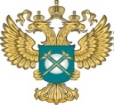 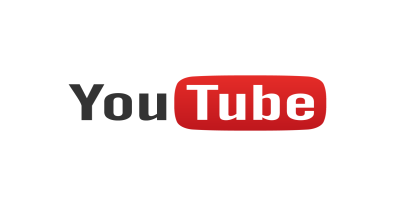 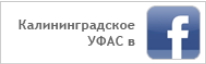 УФАС Калининград в
46